Опыт работы детского сада по взаимодействию с семьями воспитанников в условиях ФГОС ДО
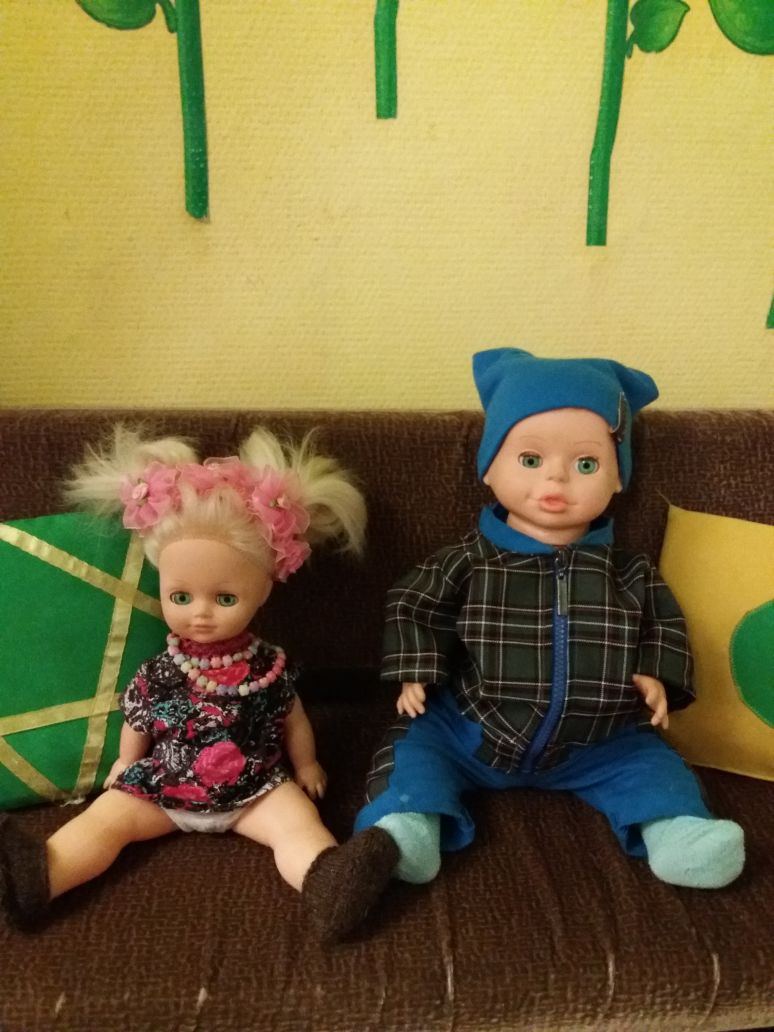 МБДОУ детский сад №9 
2017 год
Острые углы в образовательном пространстве ДОУ.
Во главе любого взаимодействия взрослых  должны лежать интересы ребенка, создание условий для освоения им образовательной программы адекватными возрасту и индивидуальным  возможностям способами. (темы, выходящие за рамки Программы осваиваются, а основной материал  - нет)
Воспитатели склонны идеализировать  свои представления об образовании отрываясь  от реальной ситуации в разных семьях , критиковать педагогические возможности и воспитательные методы семей. Но родители воспринимают их как данность и не видят проблем. (односторонняя трансляция педагогических рекомендаций, педагоги и родители не слышат друг друга)
Методы вовлечения родителей в образовательный процесс должны быть актуальными для современной информационной ситуации, учитывающие интересы и потребности   семей, (дефицит ситуации успеха для всех семей)
Проект «Кукла в гостях у ребенка»
Цель проекта: развитие образовательной среды старших дошкольников. Создание условий для освоения целевых ориентиров в целях успешной подготовки детей к школе.
Задачи: 
Создание условий для интерактивного взаимодействия участников образовательного процесса
Объективная оценка образовательных и воспитательных возможностей куклы в современном игровом пространстве ДОУ и семьи
Создание условий для более тесного  взаимодействия ребенка с семьей в процессе практического участия в проекте.
Создание условий для развития речевой среды (общение, речь и т.д.) в рамках годовой задачи ДОУ.
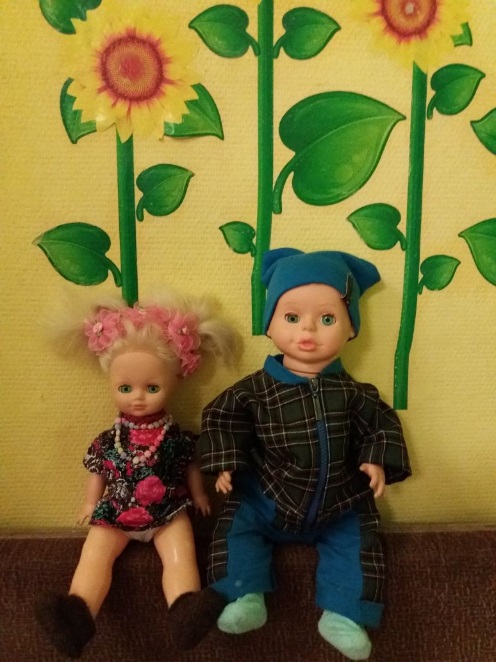 Возможные ожидания и риски от автора проекта
ОЖИДАНИЯ:
Реализация поставленных целей
РИСКИ:
Со  времени первой реализации нашего проекта прошло около  6 лет (актуальность использования куклы видят только педагоги?)
Современные  игрушки  от родителей получили высокую оценку образовательной ценности
Смогут ли  сами педагоги принять  и продвигать идею проекта среди детей, создать условия для  того, чтобы дети увидели проблему?
Уровень содействия в семье и поддержка интереса ребенка будет ли достаточной в таких условиях?
1этап - подготовительный
Выставка любимых игрушек детей (сочинение об игрушке)
Беседа  с детьми о том, что ни одной куклы не оказалось среди любимых игрушек, о жизни кукол в группе, рассматривание кукольного уголка
Родительское собрание по мотивам выставки игрушек:
Предшкольная подготовка. Ориентиры освоения Программы
Место игрушки  жизни старшего дошкольника 
Качество игрушки
Кукла в жизни современного дошкольника
Запуск проекта  с пояснением для родителей обязательных условий
Условия реализации проекта
Кукла гостит не более двух-трех дней.
Обращаться с ней, как с гостем (показать свой дом, устроить место, где будет ночевать и т.д.)
Кукла возвращается в группу с подарком (любым, на усмотрение семьи: сделанным своими руками ребенком, взрослыми и детьми вместе и т.д.)
В группе ребенок рассказывает о том, как принимал гостя.
В группе оборудовано место для подарков кукле, правила, возможность  и время  играть куклой и подарками обсуждается коллективно.
Организация выставки «Игрушки- наши друзья»
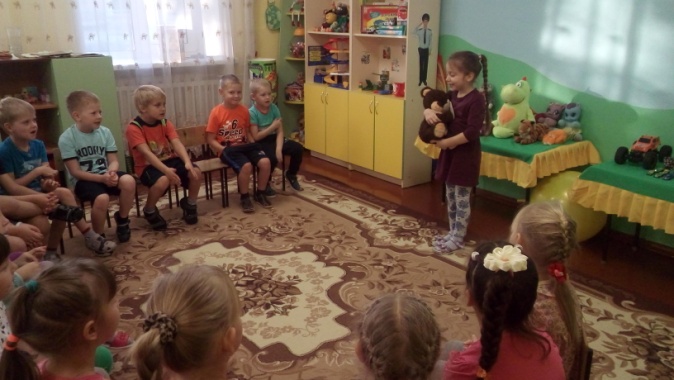 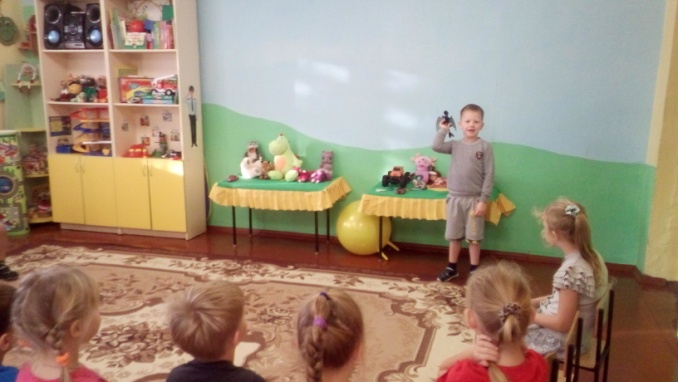 Сочинения о любимой игрушке
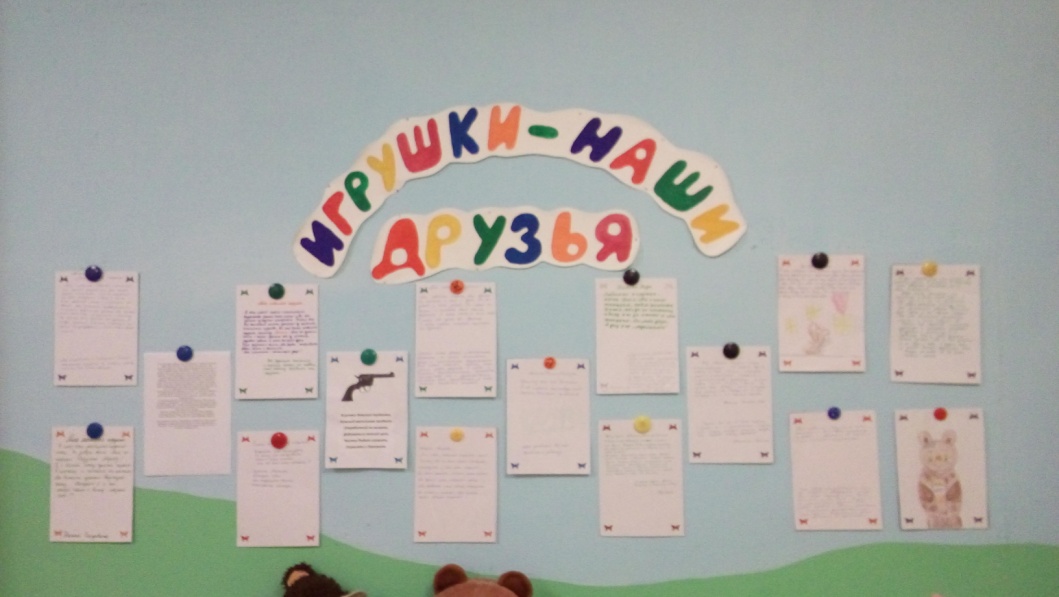 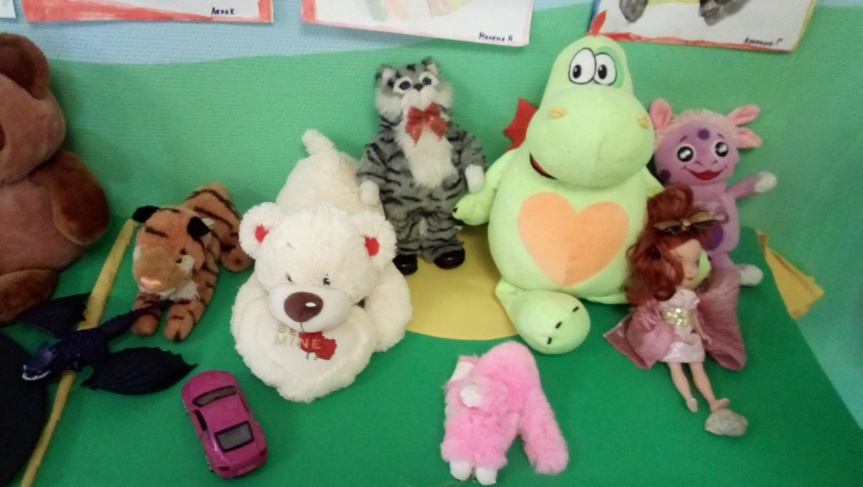 Как живется куклам в нашей группе
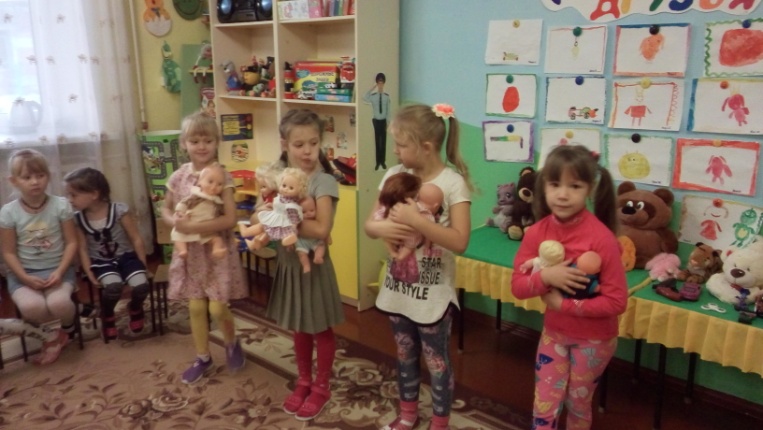 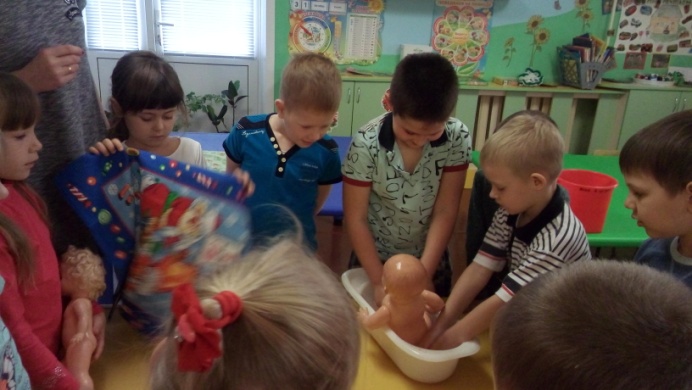 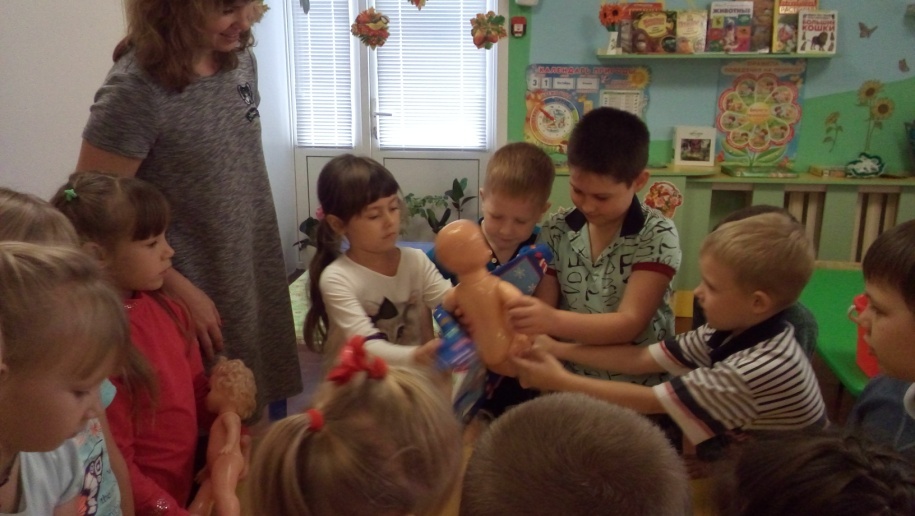 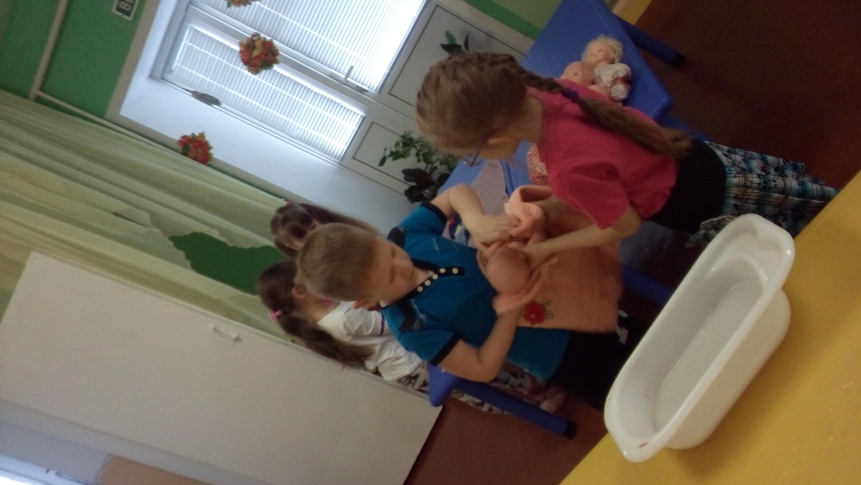 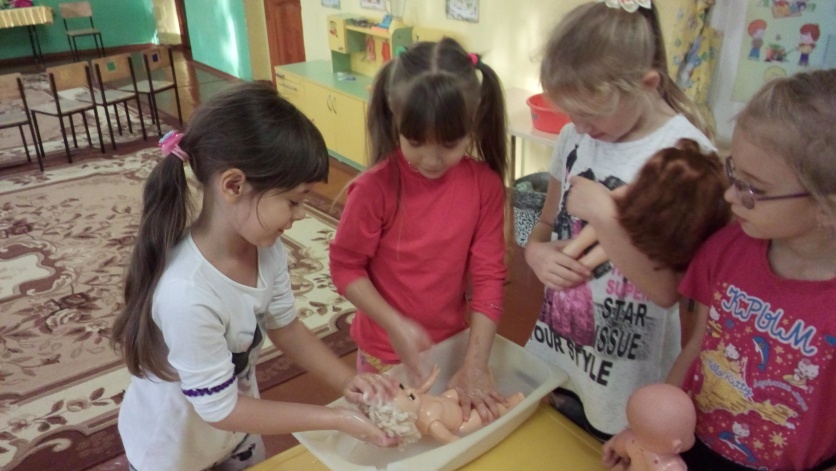 Родительское собрание «Кукла в гостях у ребенка»
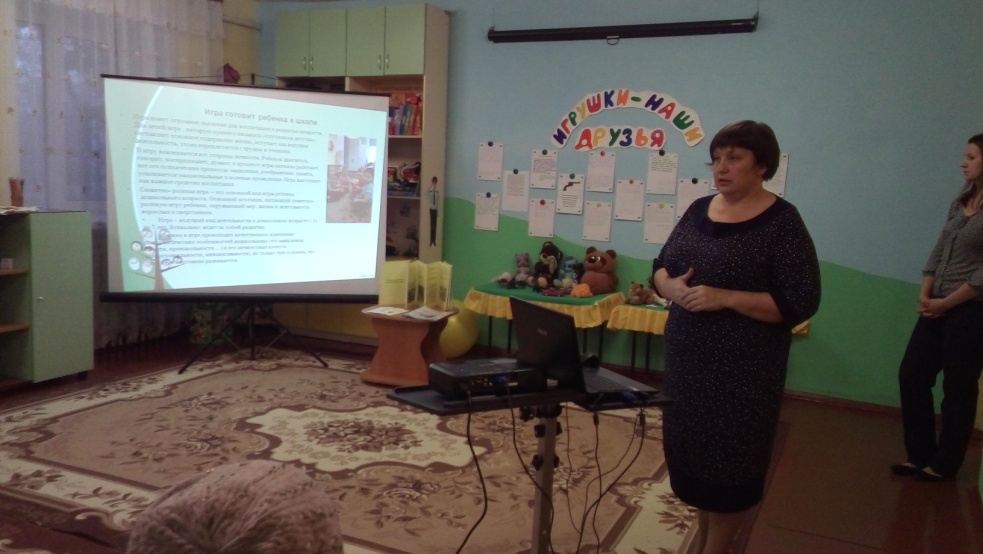 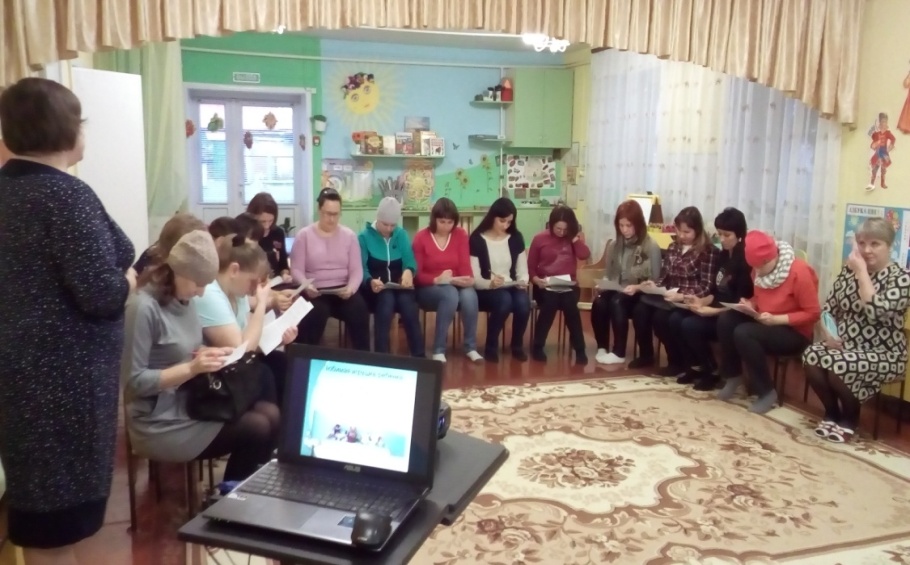 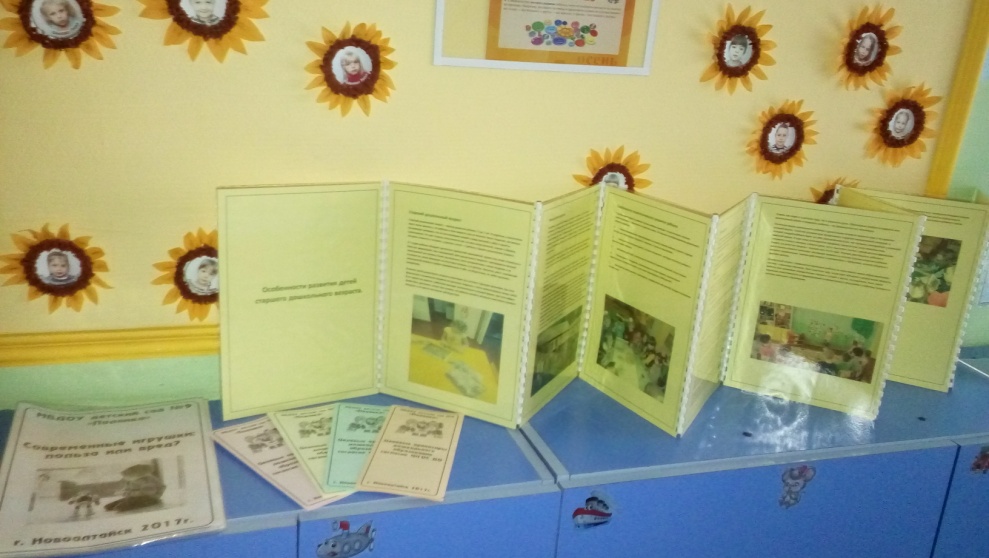 2 этап. Основной (содержательный).
Запуск проекта «Кукла в гостях у ребенка»
Организация календаря
Игра в куклы в детском саду и дома
Рассказы о пребывании куклы в гостях, рассматривание подарков и т.д.
Беседы с детьми, находящимися в трудном положении перед приглашением куклы
Беседы с их родителями 
Разучивание песен, танцев, слушание стихов о куклах
Календарь посещений.
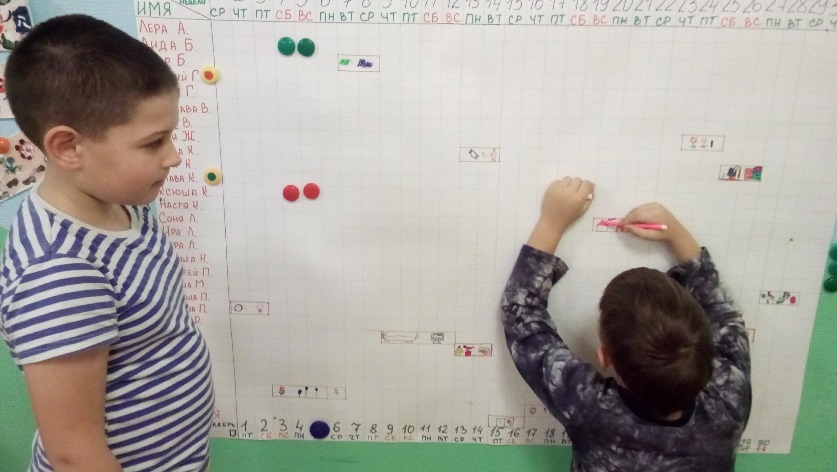 Подарки, впечатления…
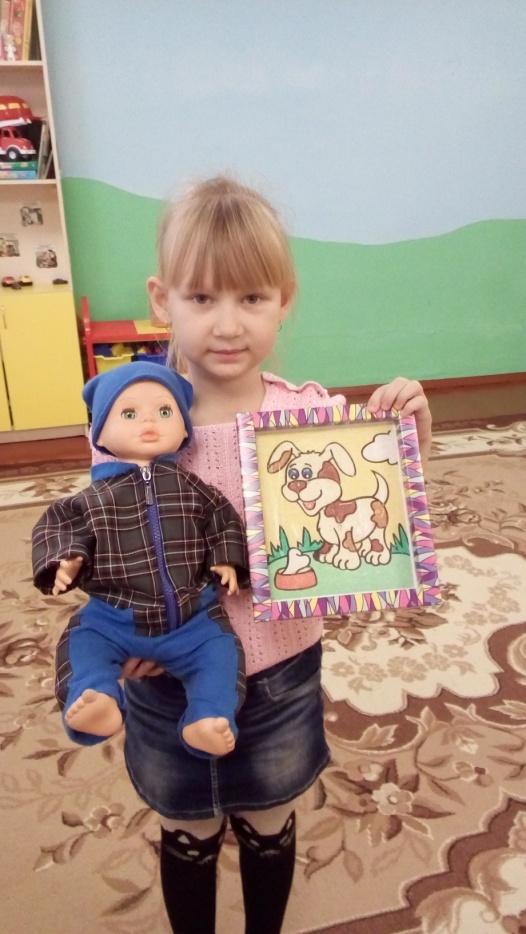 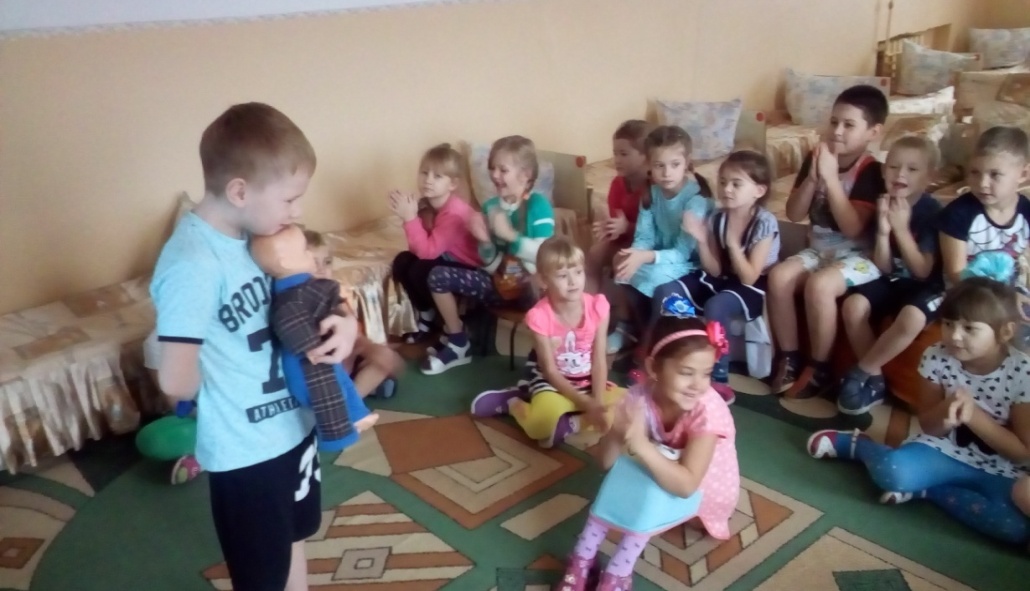 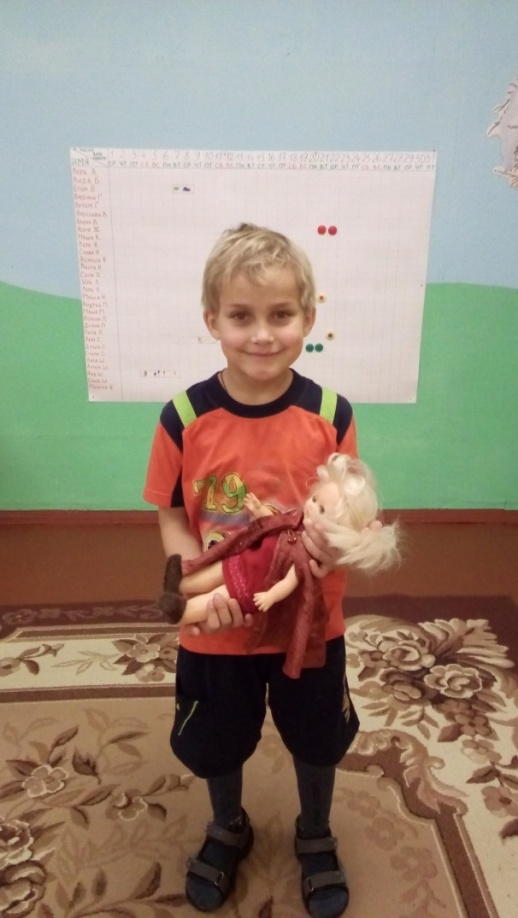 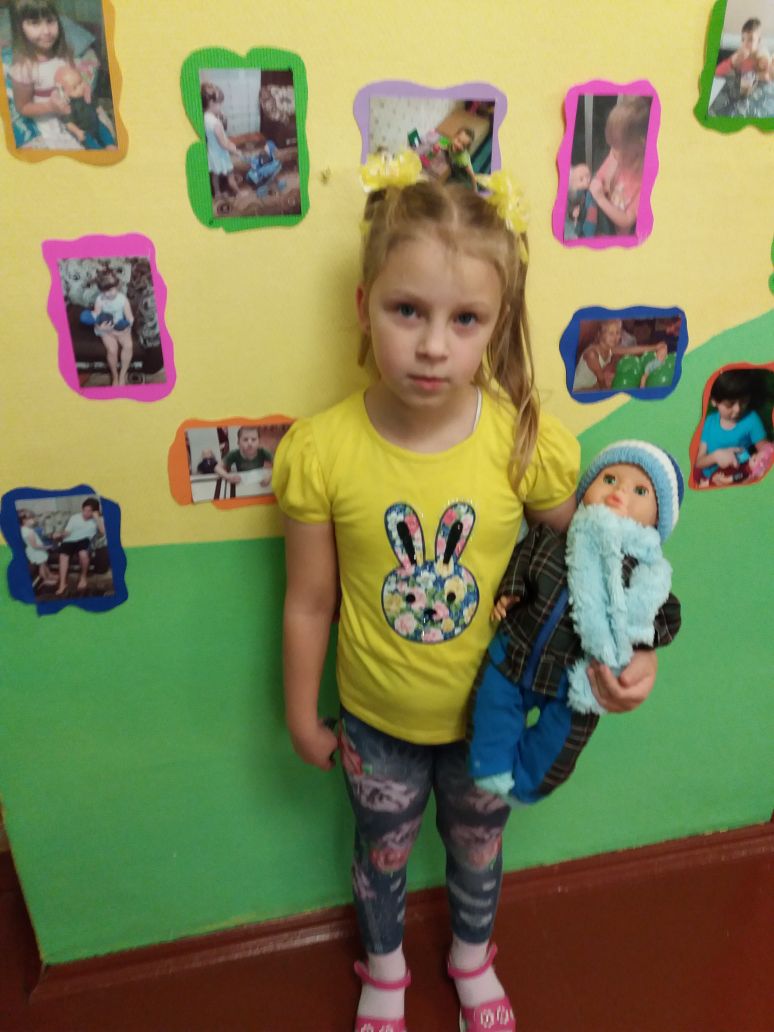 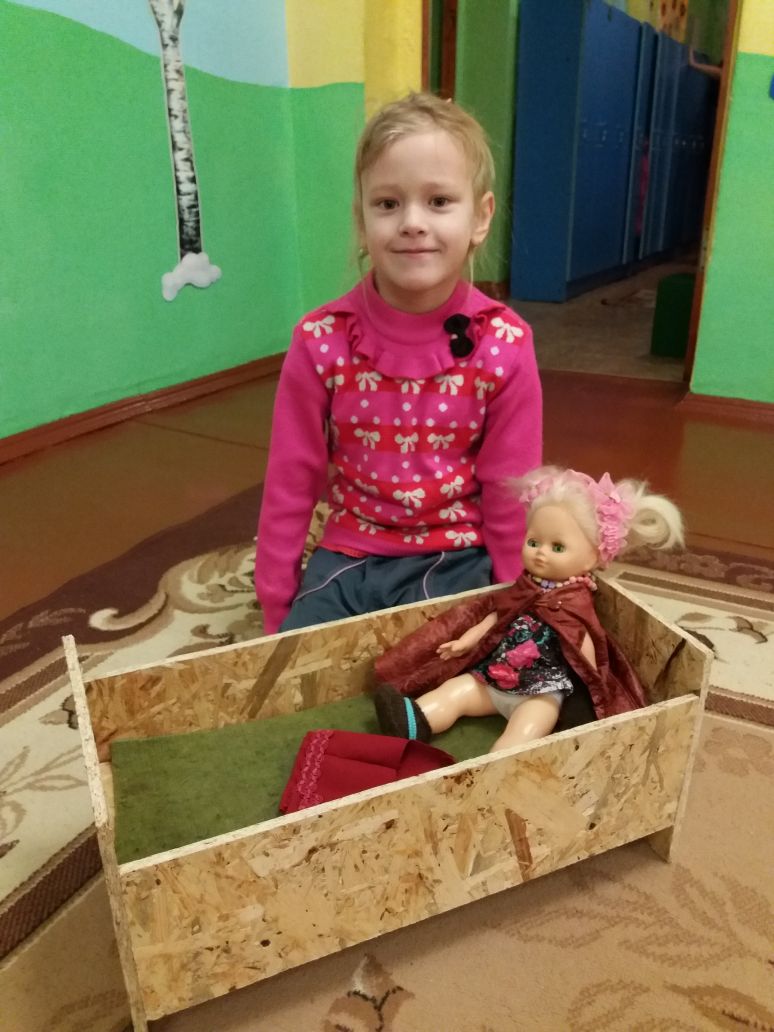 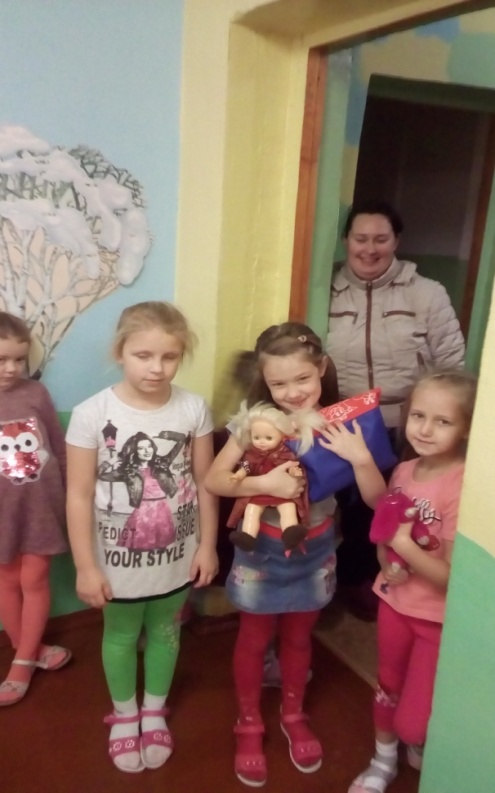 Играем в куклы
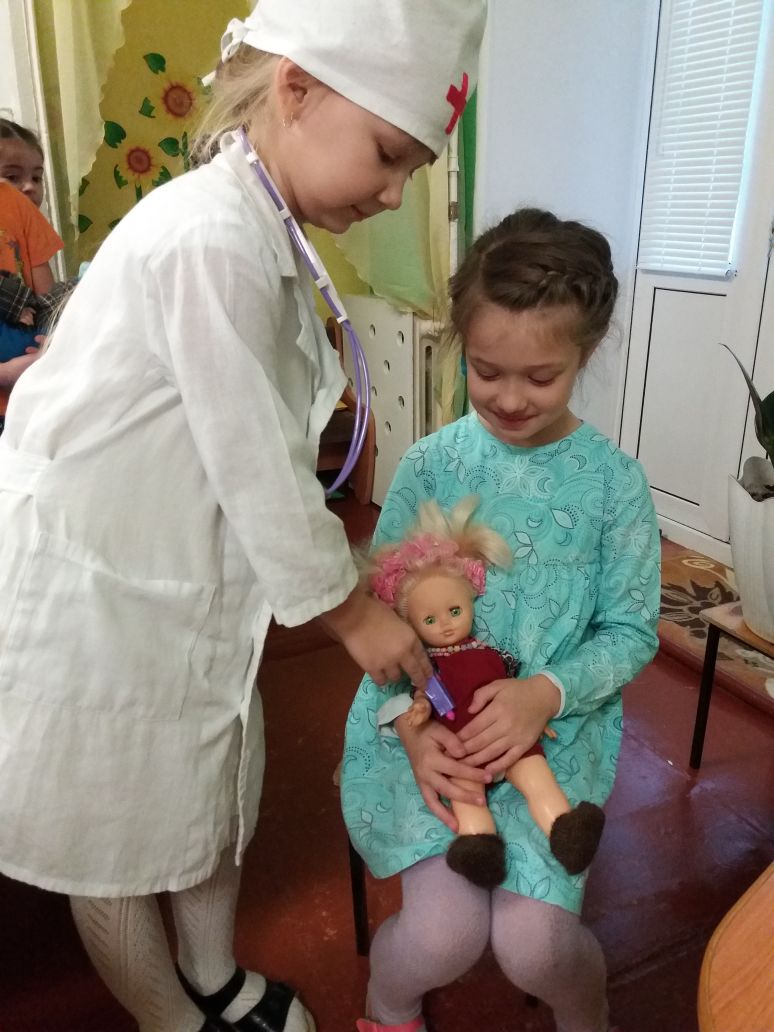 3 этап
Трансляция впечатлений в группе, переходящая в трансляцию опыта вне группы
Презентация проекта на разных уровнях:
Дети: старшая группа
Педагоги: городская или краевая площадка
Кукла для семьи… интервью
Реакция семей однозначно положительная
Впечатления мальчиков
Впечатления девочек
Особенные случаи (семья Бердюгиных, семья Павлиновых, семья Лосоноговых, семья Суминовых, семья Яковлевых)
Интерес к проекту высок
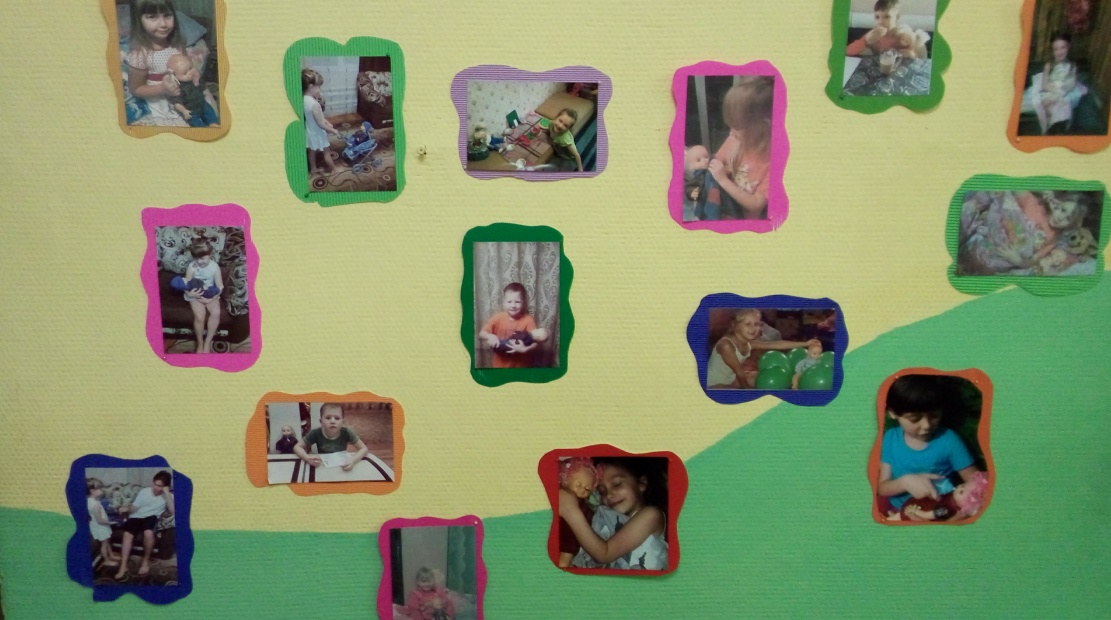 Педагогическая значимость проекта для детей в период предшколы
Воспитательные задачи
Образовательные задачи
Форма взаимодействия детей между собой
Актуальность проекта (оправданность рисков, решение задач проекта)
Развитие образовательной среды в группе (как это увидели педагоги группы)
Календарь посещений 
Обновление кукольного уголка (порядок в уголке)
Подарки для куклы (атрибуты для развития сюжетно-ролевой игры)
Речевое взаимодействие
Взаимодействие  с членами семьи в процессе неизбежной совместной деятельности
Рассказ ребенка о том, как кукла гостила (монологическая речь)
Беседы и рассуждения (диалогическая речь)
Художественное слово, музыкальные номера, творчество
Развитие общения через сюжетно-ролевую  игру (обогащение за счет пополнения атрибутов и обновления впечатлений)
Педагогическая значимость для взаимодействия с родителями
Мы – куклы. Берите. И в дом свой несите.И пусть на столе, на стене, на диванеМы вам улыбнемся, когда захотитеИ, может, теплее кому-нибудь станет.А если кому-то однажды взгрустнется-Откройте нам то, что гнетет вашу душу.И кукла поймет, и щекой к вам прижмется,И, может быть, круг ваш печальный разрушит.Но не обижайте, в нас спрятана сказка…В нас столько тепла и доверия к людям.И, может быть, кукла – всего только маскаМечты, о когда-то несбывшемся чуде…
Автор проекта Копылова Ольга Викторовна (старший воспитатель)
Исполнители: Толмачева Юлия Александровна
                     Федоренко Юлия Евгеньевна
                             (воспитатели группы №4)
Участники: воспитанники и родители группы №4,
              Пашинцева Светлана Викторовна
              (музыкальный руководитель)
Спасибо за внимание!